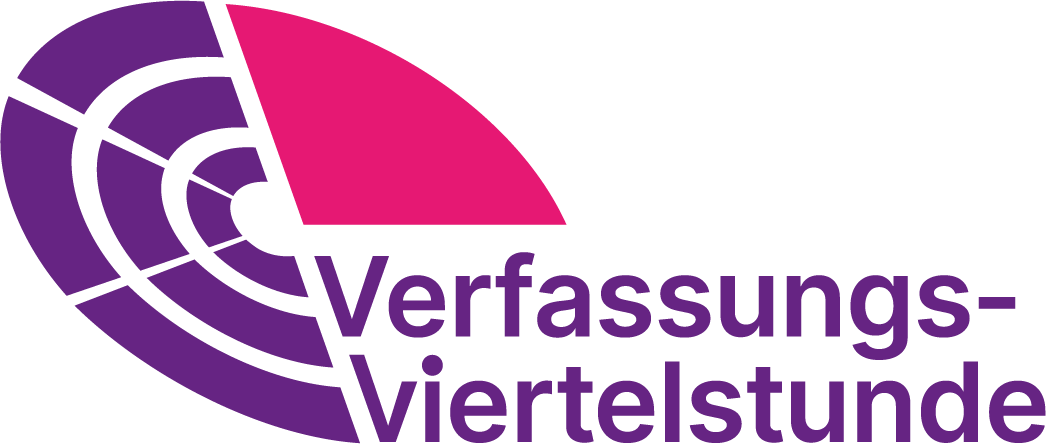 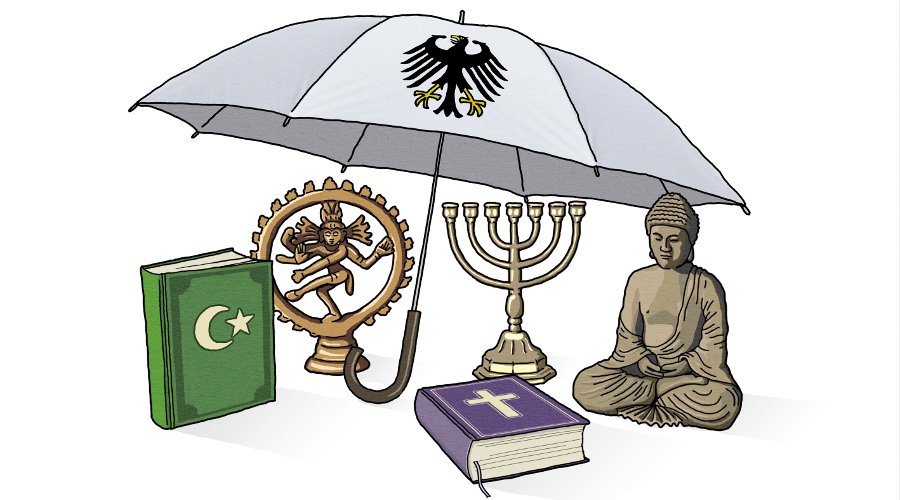 .
Art. 4 Abs. 1 und 2 GG
(1) Die Freiheit des Glaubens, des Gewissens und die Freiheit des religiösen und weltanschaulichen Bekenntnisses sind unverletzlich.(2) Die ungestörte Religionsausübung wird gewährleistet.
Analysieren Sie in Gruppen mithilfe des Arbeitsblattes mündlich den Hintergrund des „Kruzifix-Falles“ von 1995 sowie die Argumentation der Befürworter und Gegner!
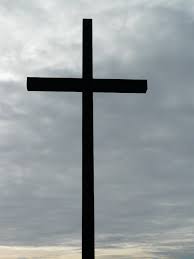 Darf der Staat religiöse Symbole in öffentlichen Schulen vorschreiben oder verletzt dies die Neutralitätspflicht und die Rechte Anders- oder Nichtgläubiger?
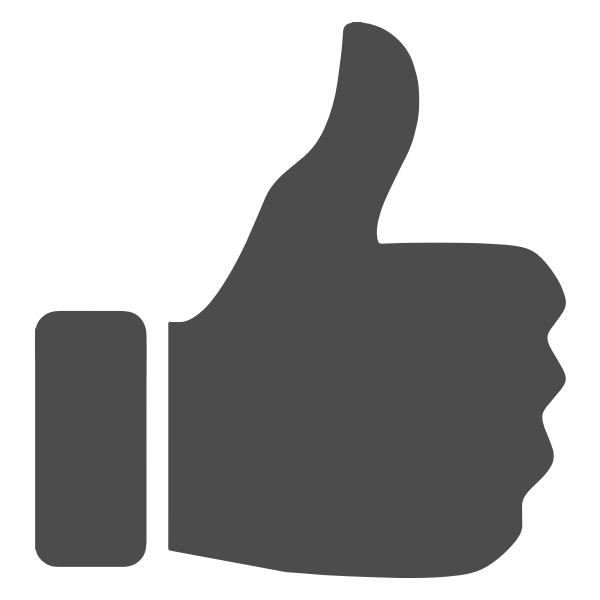 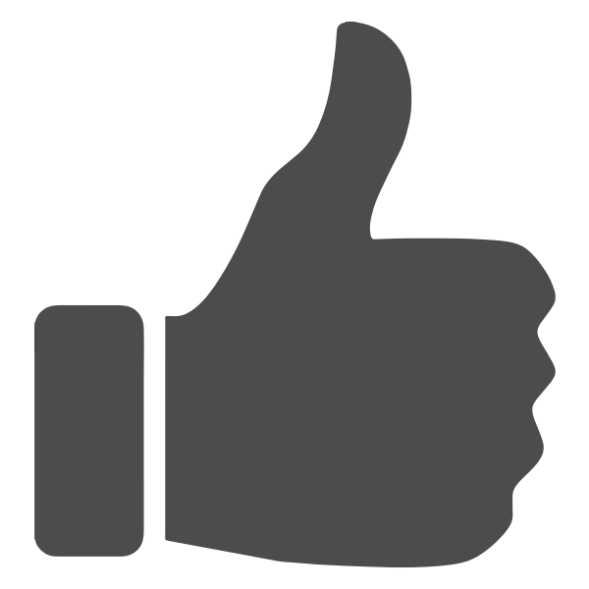 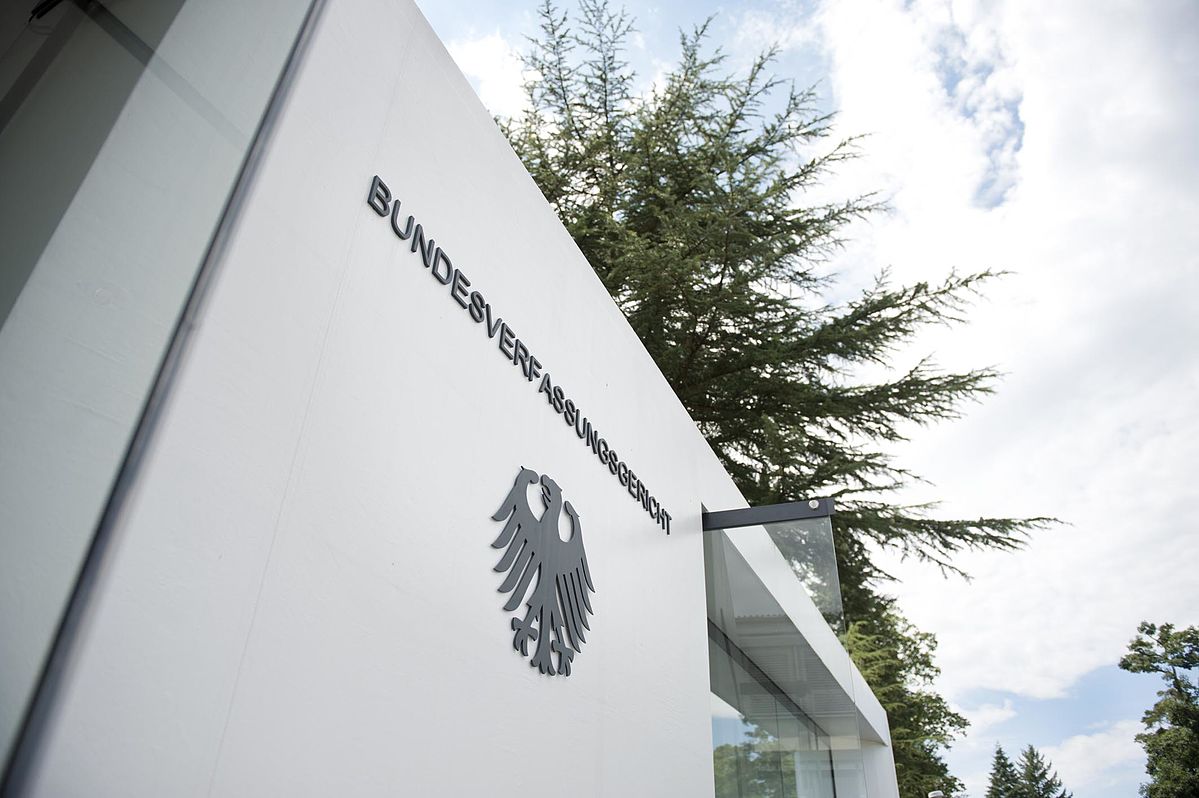 Die Richter des Bundesverfassungsgerichts gaben 
den Familien Recht:
Der Staat verpflichte zum Schulbesuch. Hinge dann im Klassenzimmer das Kreuz, seien die Schülerinnen und Schüler von Staats wegen und ohne Ausweichmöglichkeit mit dem Symbol konfrontiert.
Sie seien gezwungen, „unter dem Kreuz" zu lernen. Die Glaubensfreiheit derjenigen, die das nicht wollten, sei verletzt.
Der bayerische „Kreuzerlass“ von 2018:

§ 28 AGO Anbringen von Kreuzen in Dienstgebäuden 

Im Eingangsbereich eines jeden Dienstgebäudes ist als Ausdruck der geschichtlichen und kulturellen Prägung Bayerns gut sichtbar ein Kreuz anzubringen.
Bildquellen
Folie 3 Bundeszentrale für politische Bildung, CC BY SA 4.0, in: https://www.bpb.de/kurz-knapp/lexika/lexikon-in-einfacher-sprache/250056/religionsfreiheit/ (DL vom 10.4.2025)
 
Folie 5  Bild Kreuz, public domain, in: https://pxhere.com/de/photo/1247233 (DL vom 10.4.2025)

Folie 6 Mehr Demokratie, Erfahrungsbericht Karlsruhe via Wikimedia Commons CC BY SA 2.0
Abstimmungskarten zum Druck
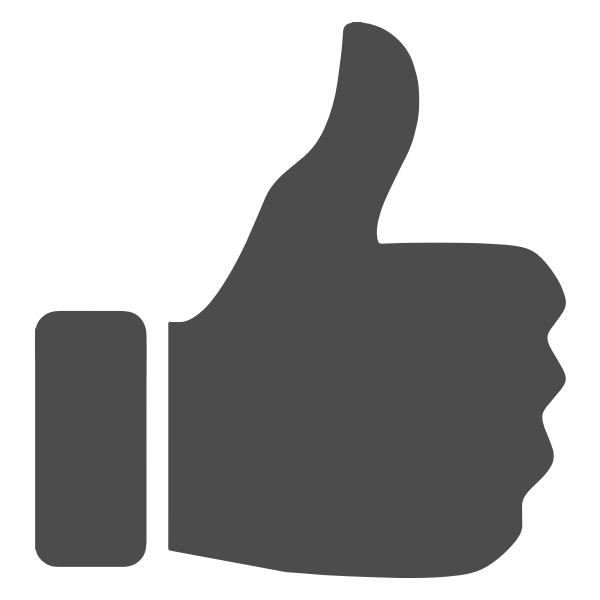 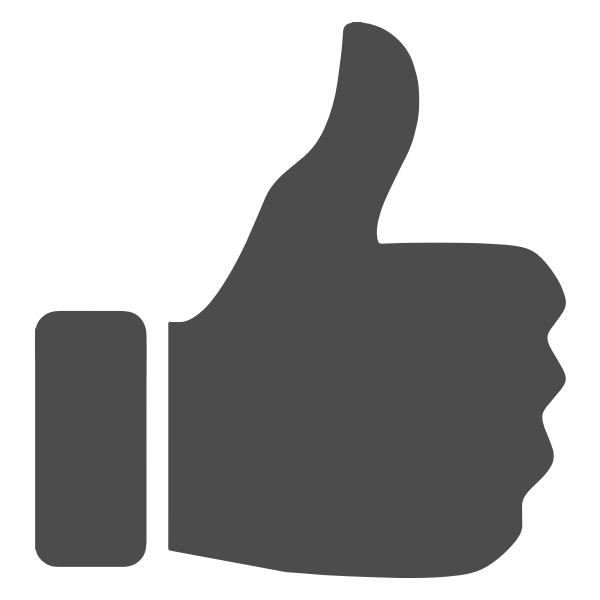 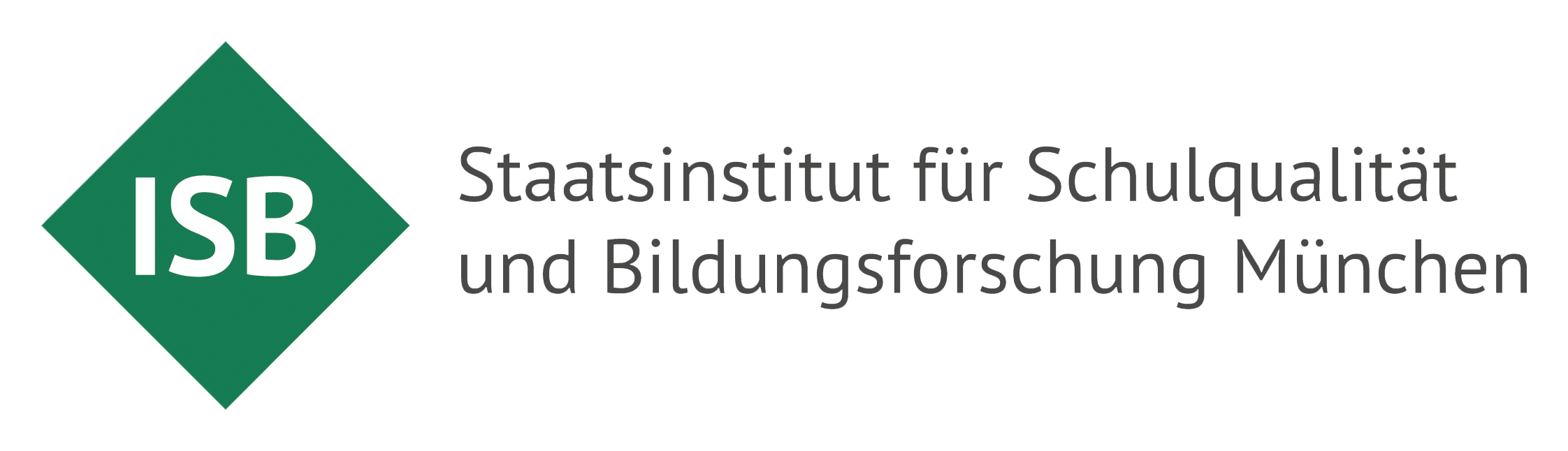 Dieses Material wurde im Arbeitskreis Politische Bildung erstellt.